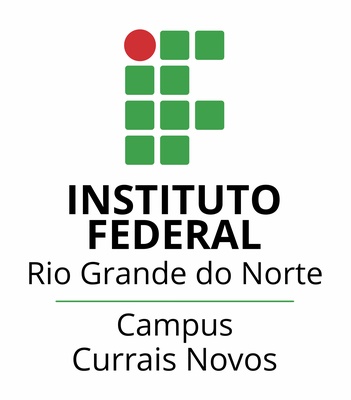 SELF LEARNING
Estratégias para desenvolver o aprendizado de língua inglesa de forma autônoma.
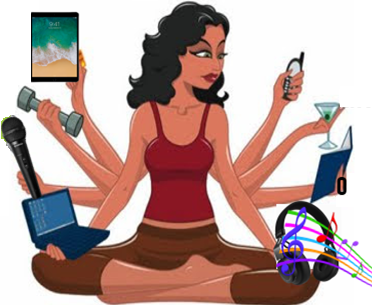 CRISTIANE DE BRITO CRUZ
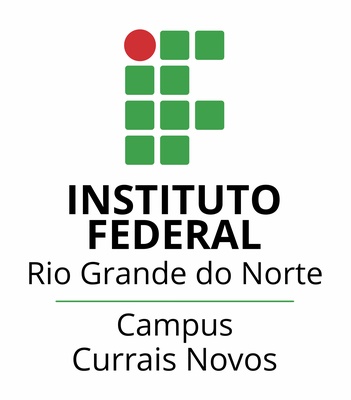 Learning Strategies
Self-study
Sites
Applications 
Videos 
Songs
Games
Grammar
Reading
Writing
Speaking
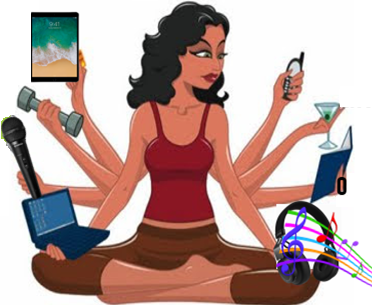 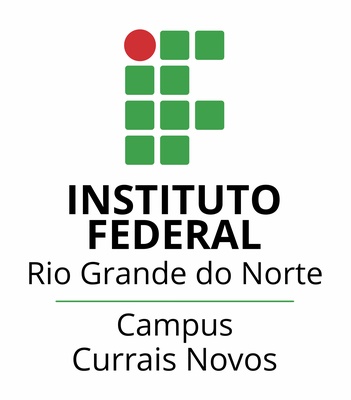 Appliances
How to learn english with apps?
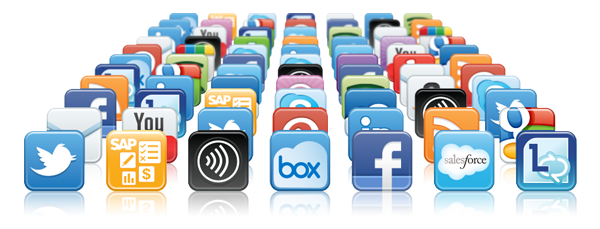 https://www.shiftelearning.com/blog/difference-between-elearning-and-mlearning
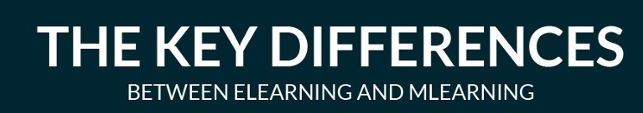 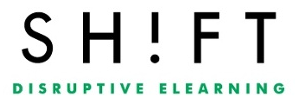 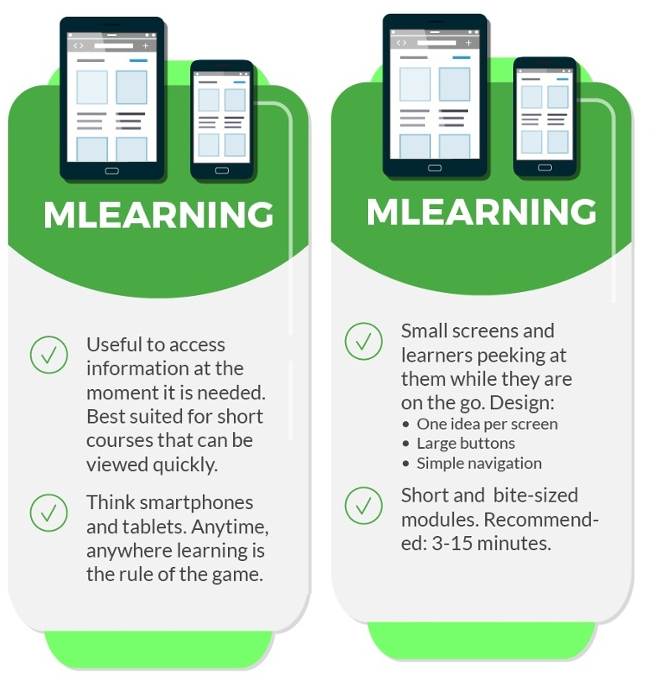 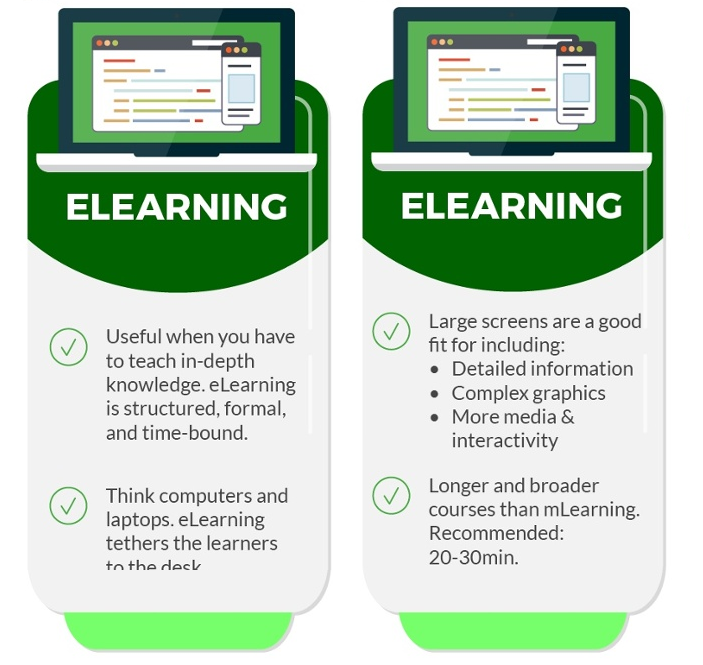 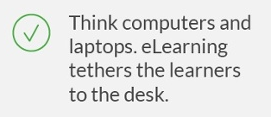 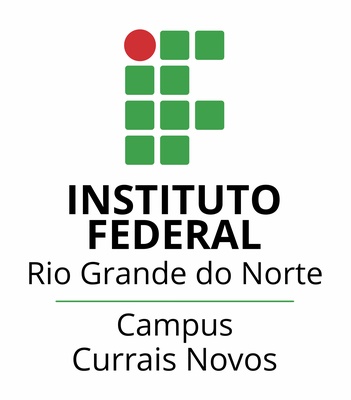 Which app is the best for me?
Levels: 
Payment:
Writing:
Reading: 
Listening:
Speaking:
Games:
Review:
Likes:
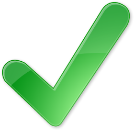 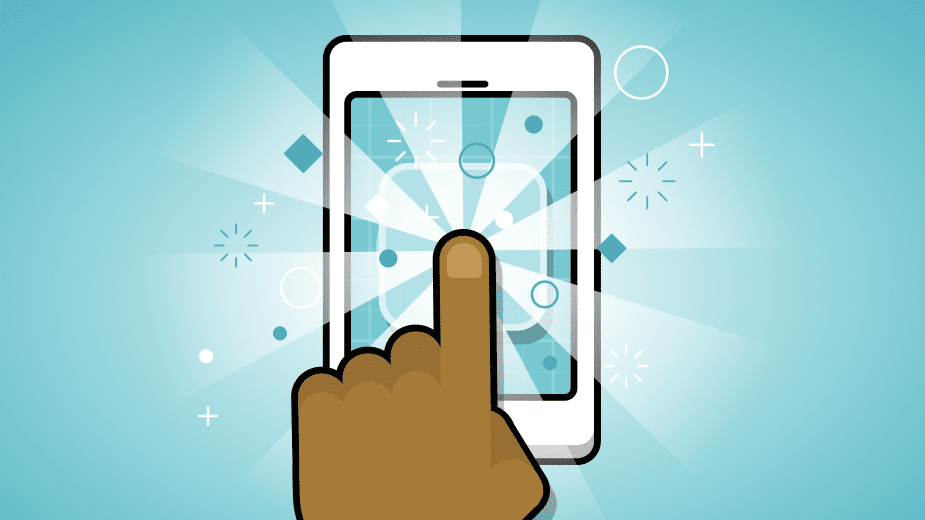 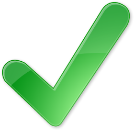 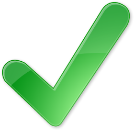 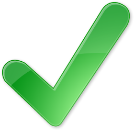 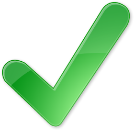 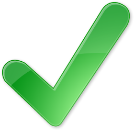 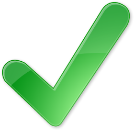 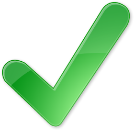 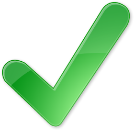 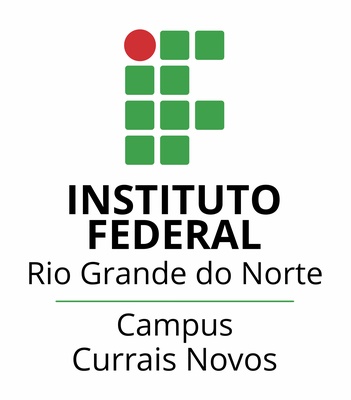 I finished all app levels – now what?
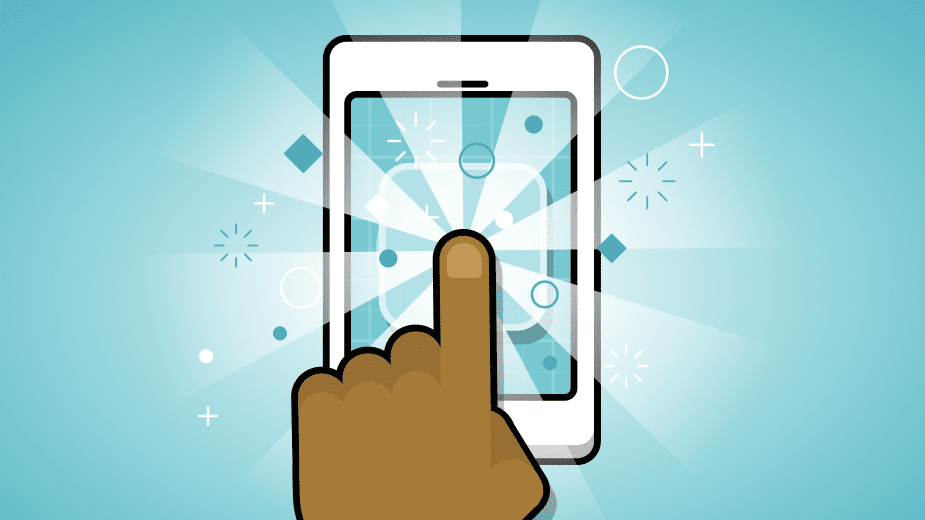 Need to improve:
Vocabulary:
Grammar:
Listening:
Speaking:
Reading:
Writing:
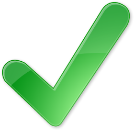 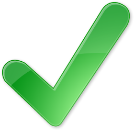 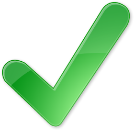 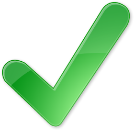 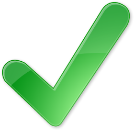 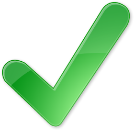 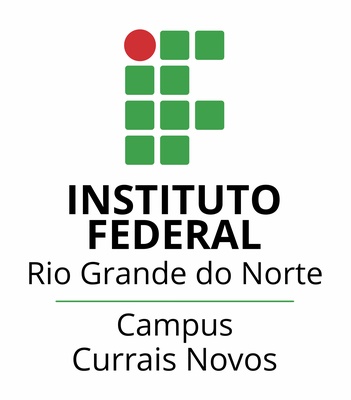 Teacher’s Suggestions: Learning vocabulary and setences
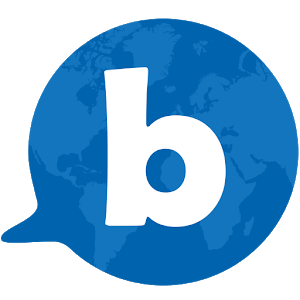 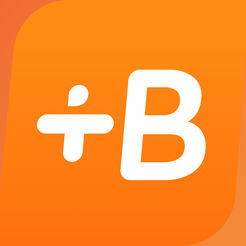 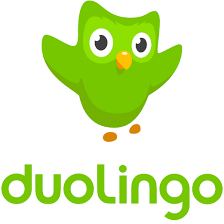 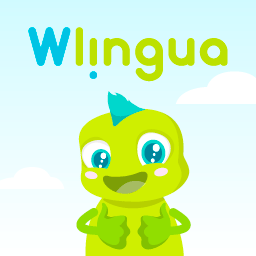 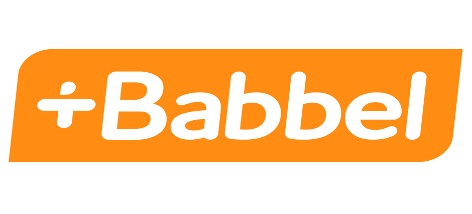 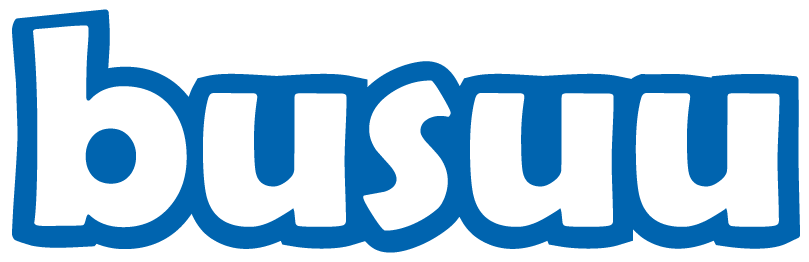 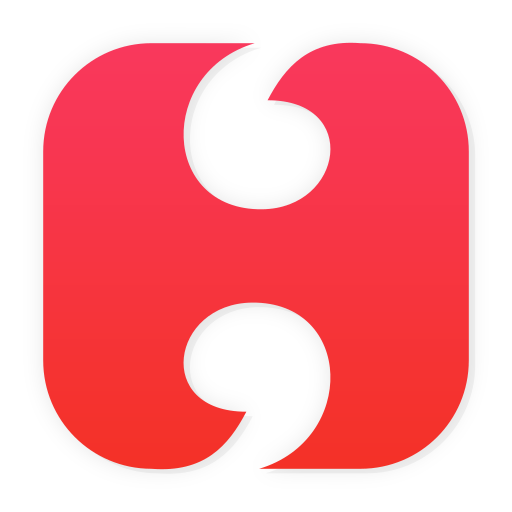 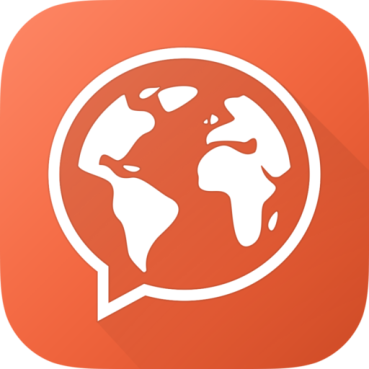 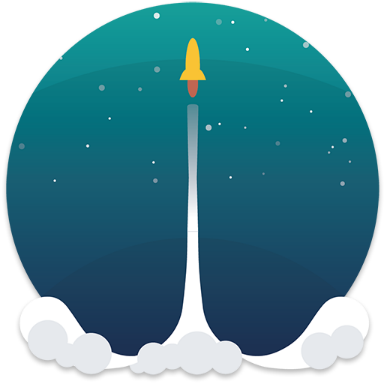 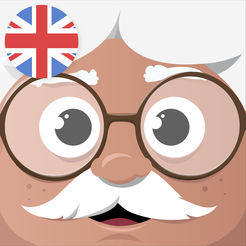 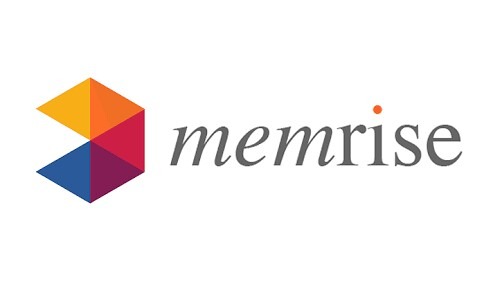 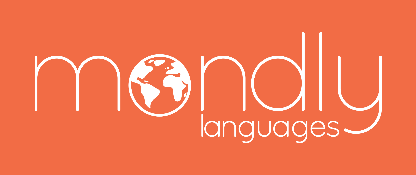 Hello English
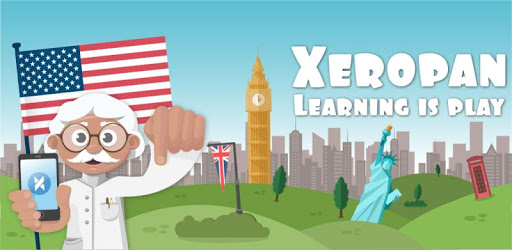 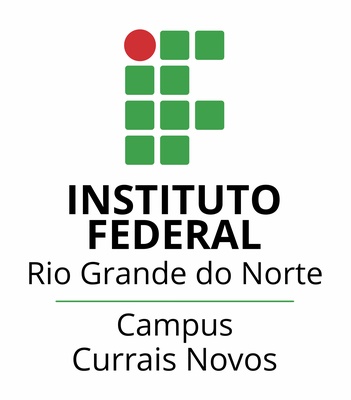 Teacher’s Suggestions: Learning vocabulary and setences – More difficult
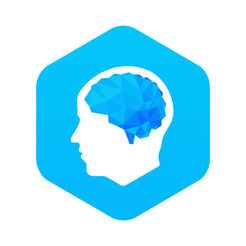 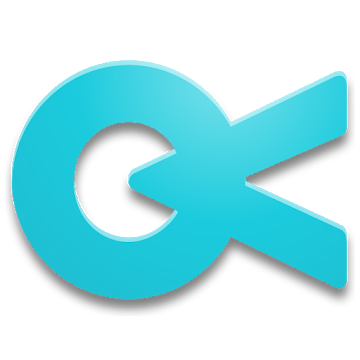 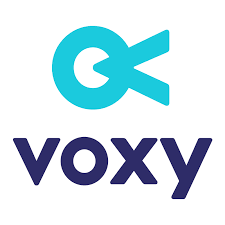 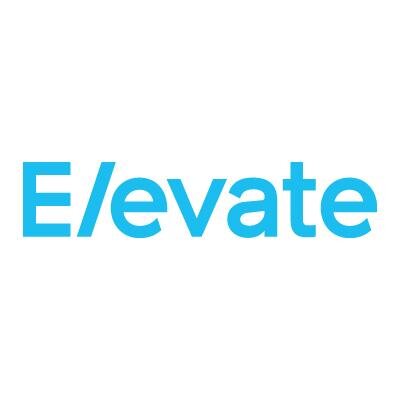 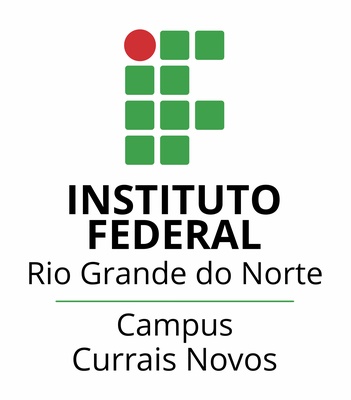 Teacher’s Suggestions: Learning Speaking
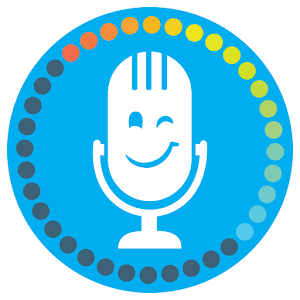 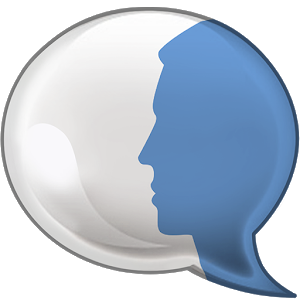 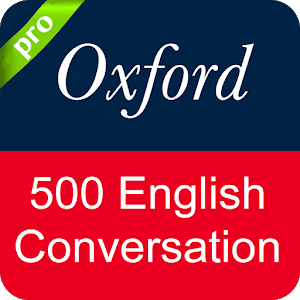 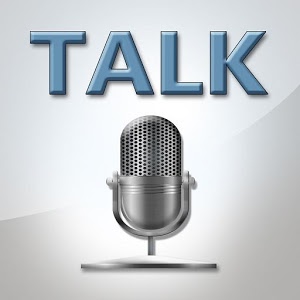 English Conversation
SpeakingPal
English Speaking Practice
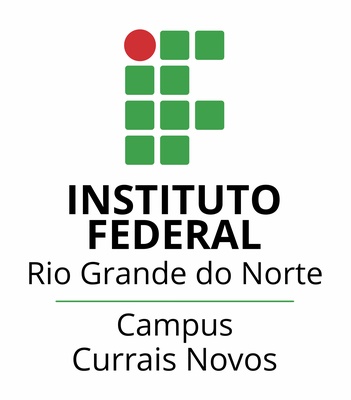 Teacher’s Suggestions: Learning Grammar
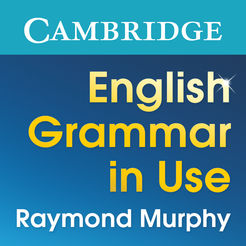 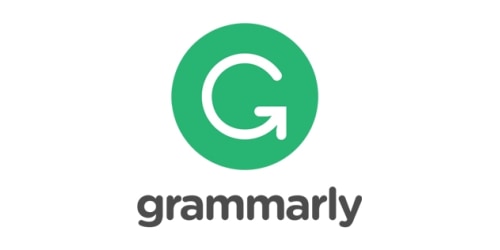 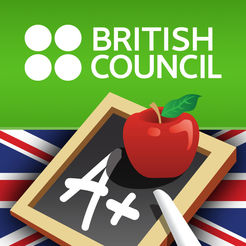 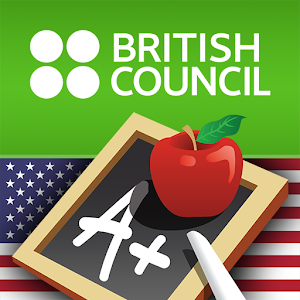 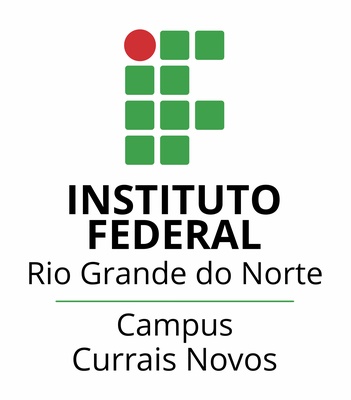 Teacher’s Suggestions: Learning Listening
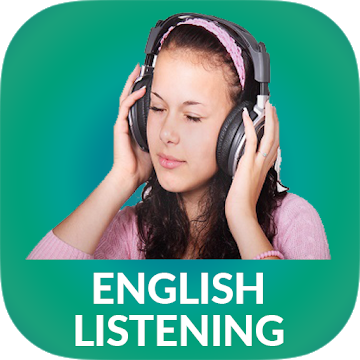 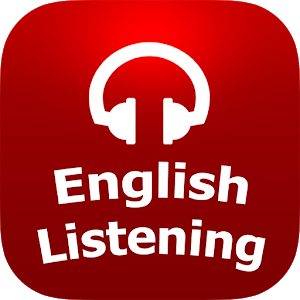 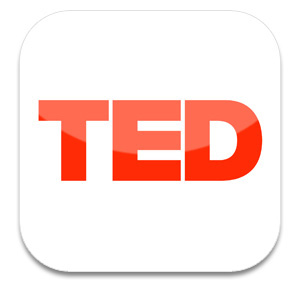 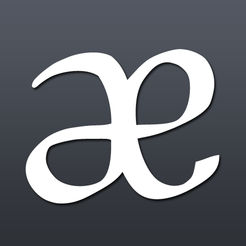 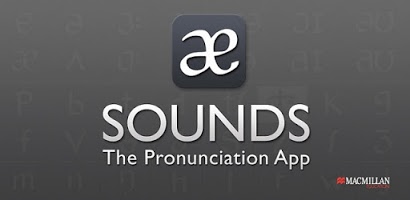 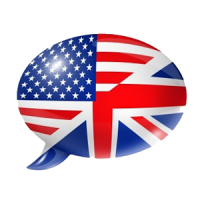 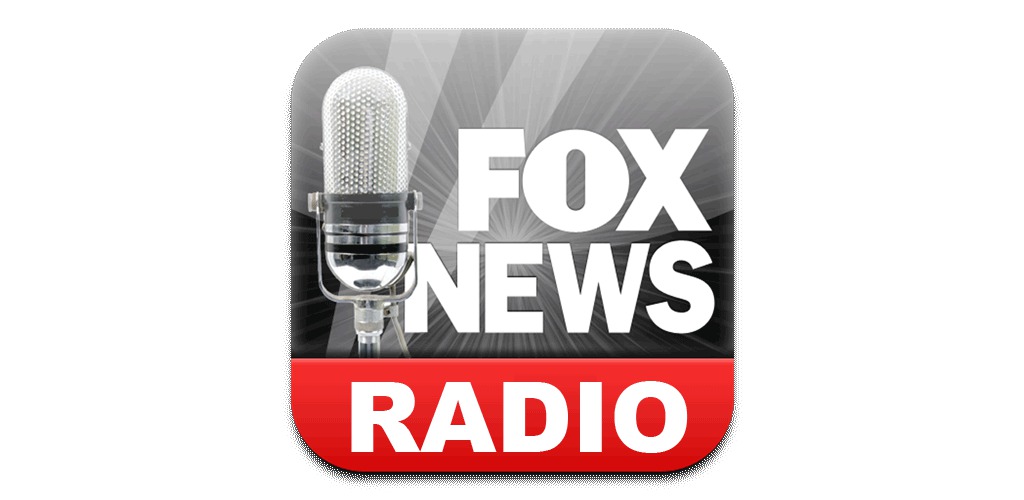 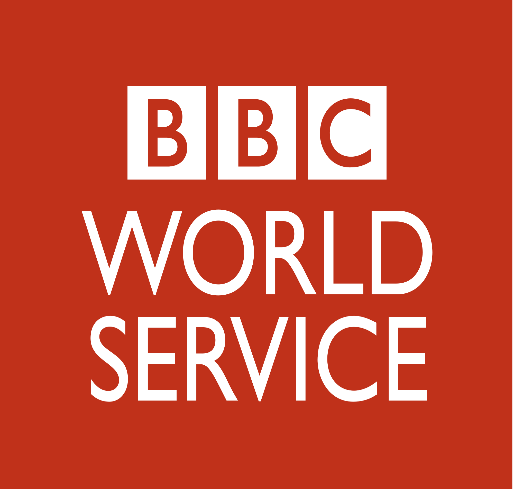 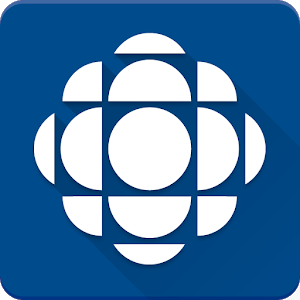 American English
CBC Radio
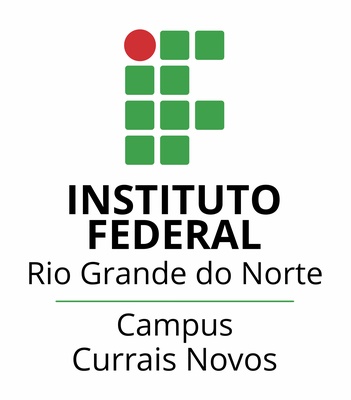 Teacher’s Suggestions: Learning Reading/Listening
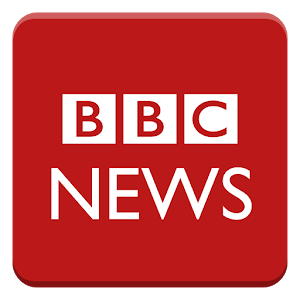 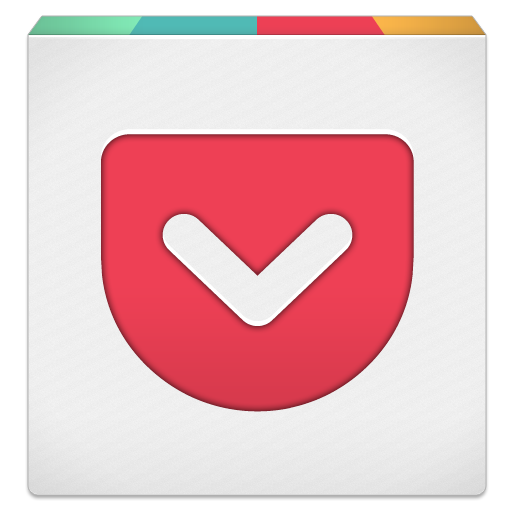 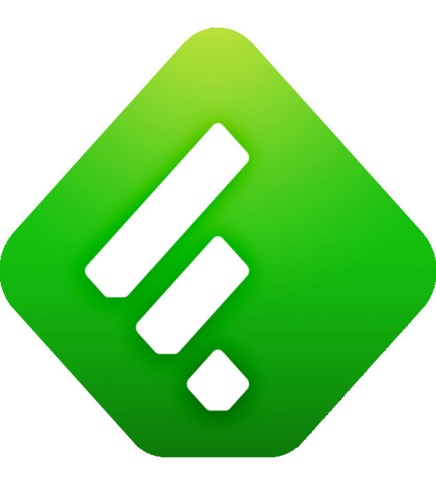 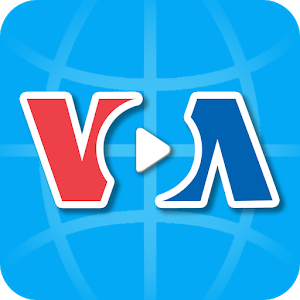 Feedly
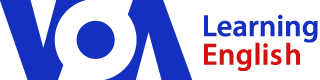 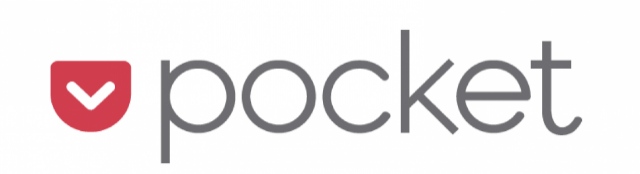 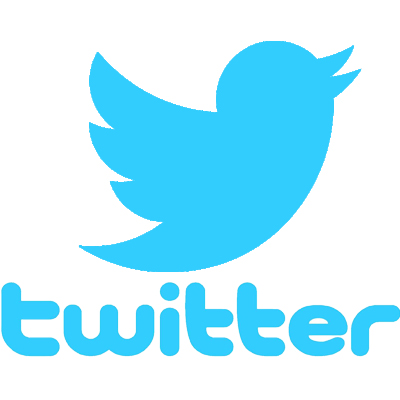 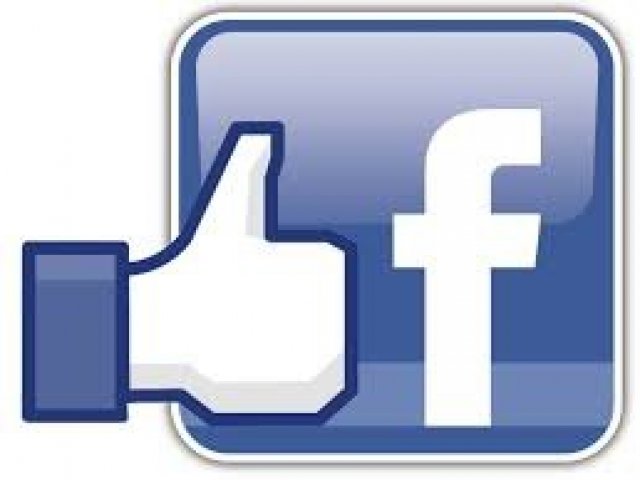 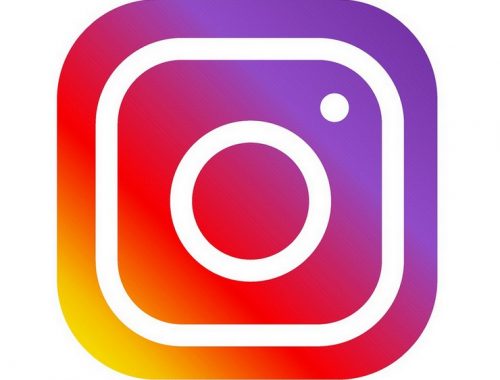 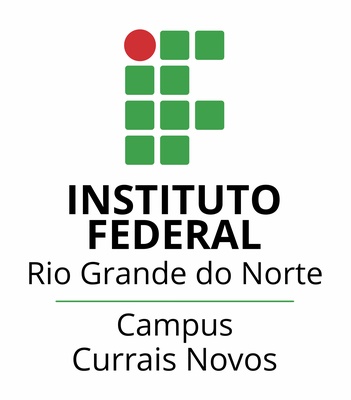 Teacher’s Suggestions: Dictionaries
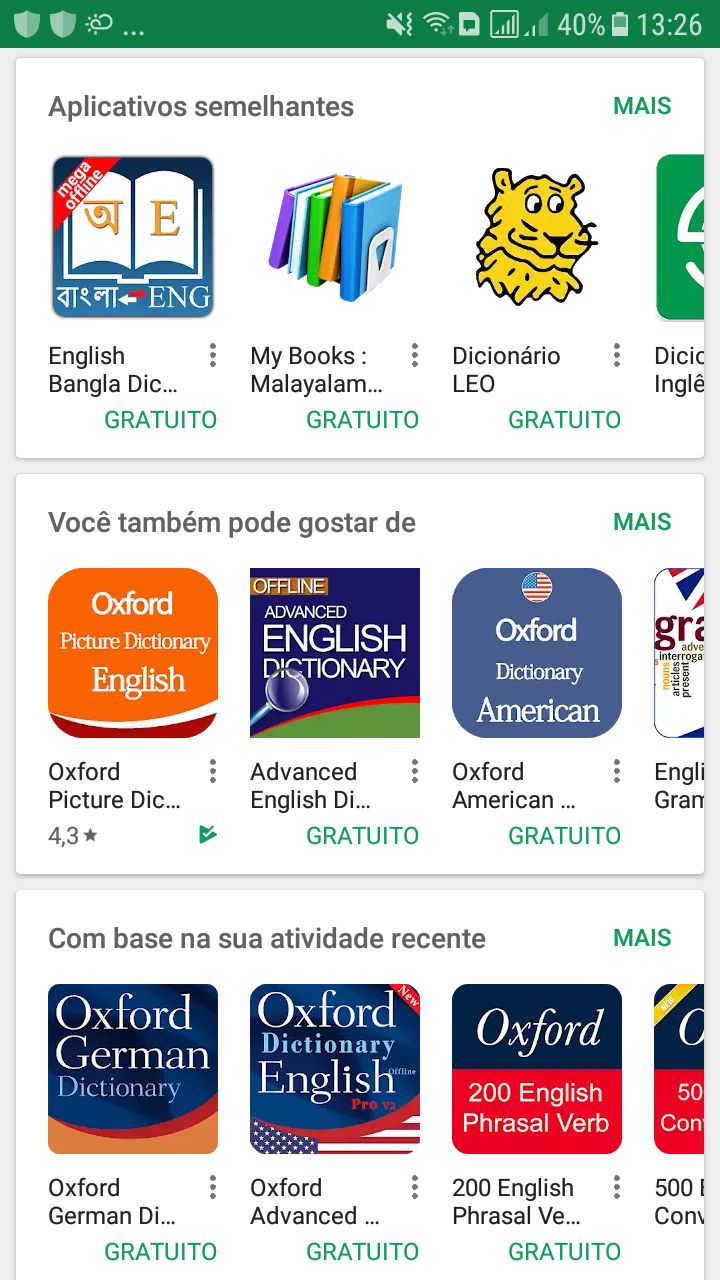 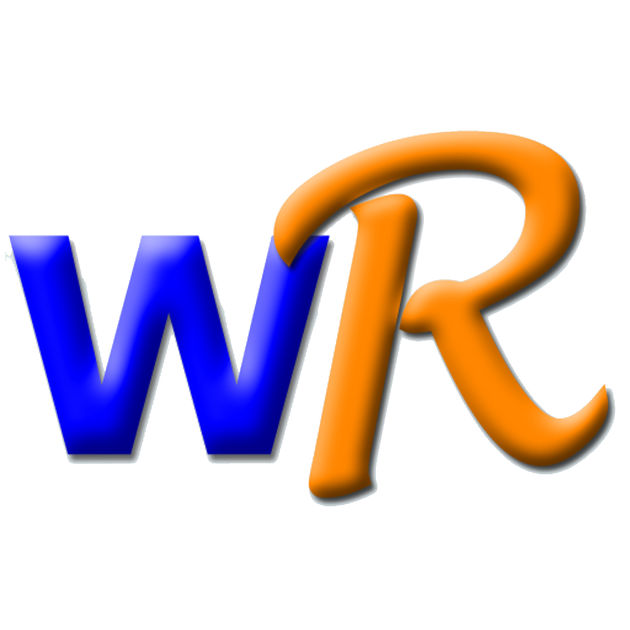 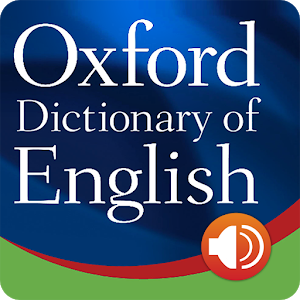 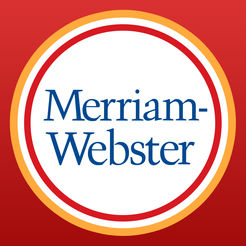 Word Reference
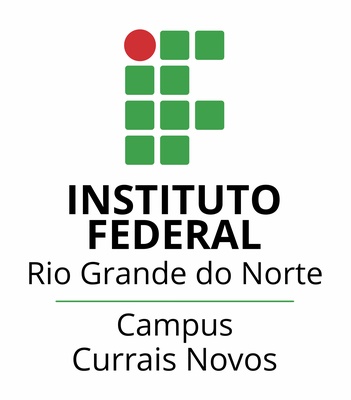 Teacher’s Suggestions: Study Sequel
Escolha um aplicativo fácil;
Termine os níveis;
Escolha outros apps e tente não ficar repetindo muito o que você aprendeu;
Faça um teste de nível;
Escolha aplicativos mais difíceis;
Tente focar onde você tiver mais dificuldades;
Não utilize demais os apps! Tente estudar com outras estratégias!